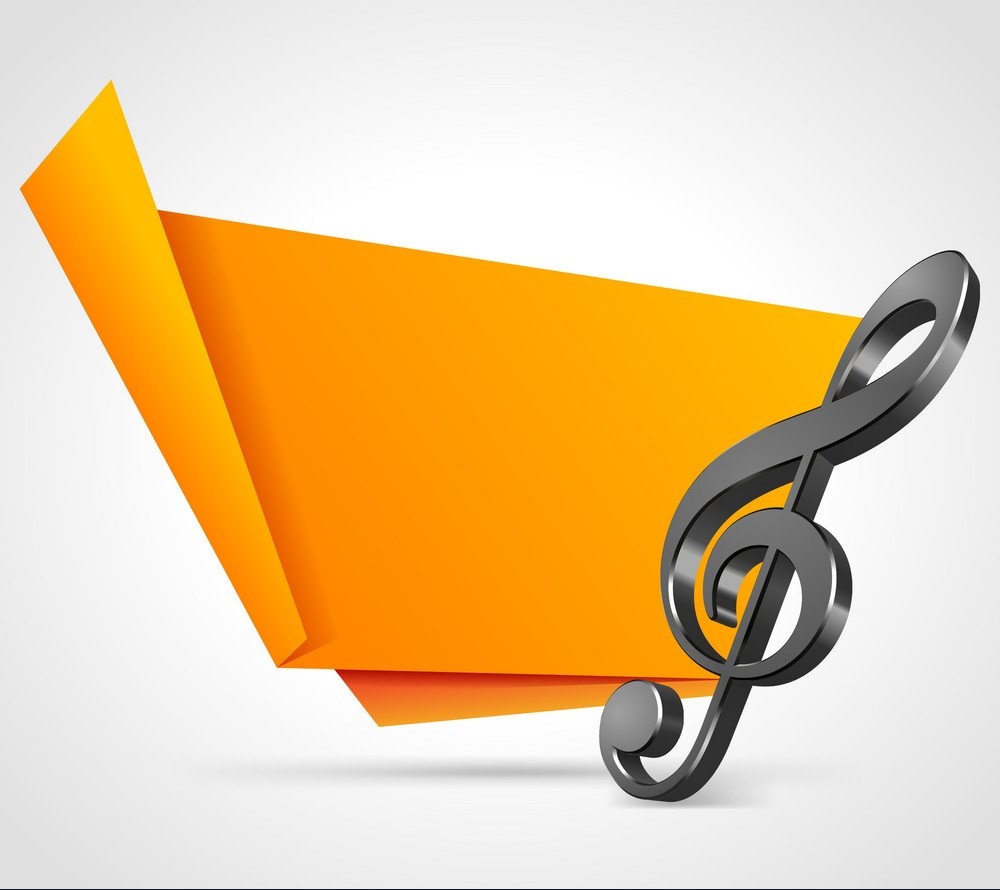 PHÒNG GIÁO DỤC VÀ ĐÀO TẠO TP THÁI NGUYÊN
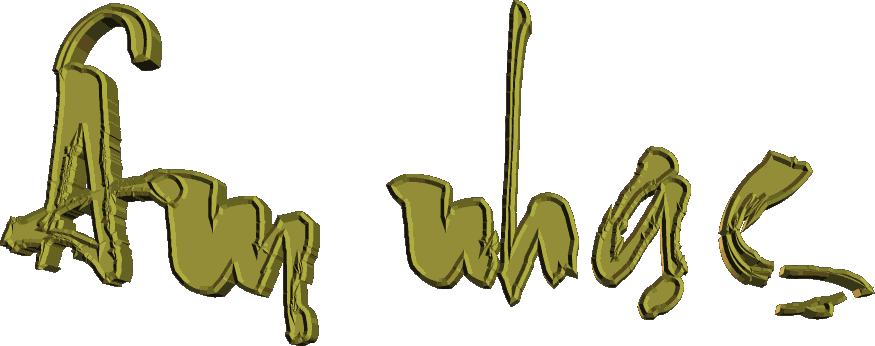 Chủ đề 3: Tình bạn
        Tiết 7:  
				
			     Hát: Mời bạn vui múa ca
			    Đọc nhạc: Ôn tập hai nốt Mi, Son
			    Trải nghiệm và khám phá:
				Vận động theo tiếng đàn.
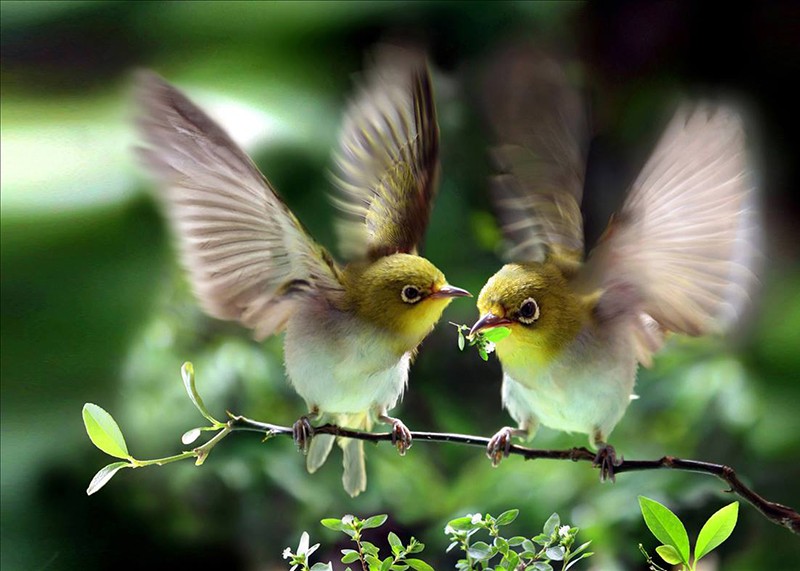 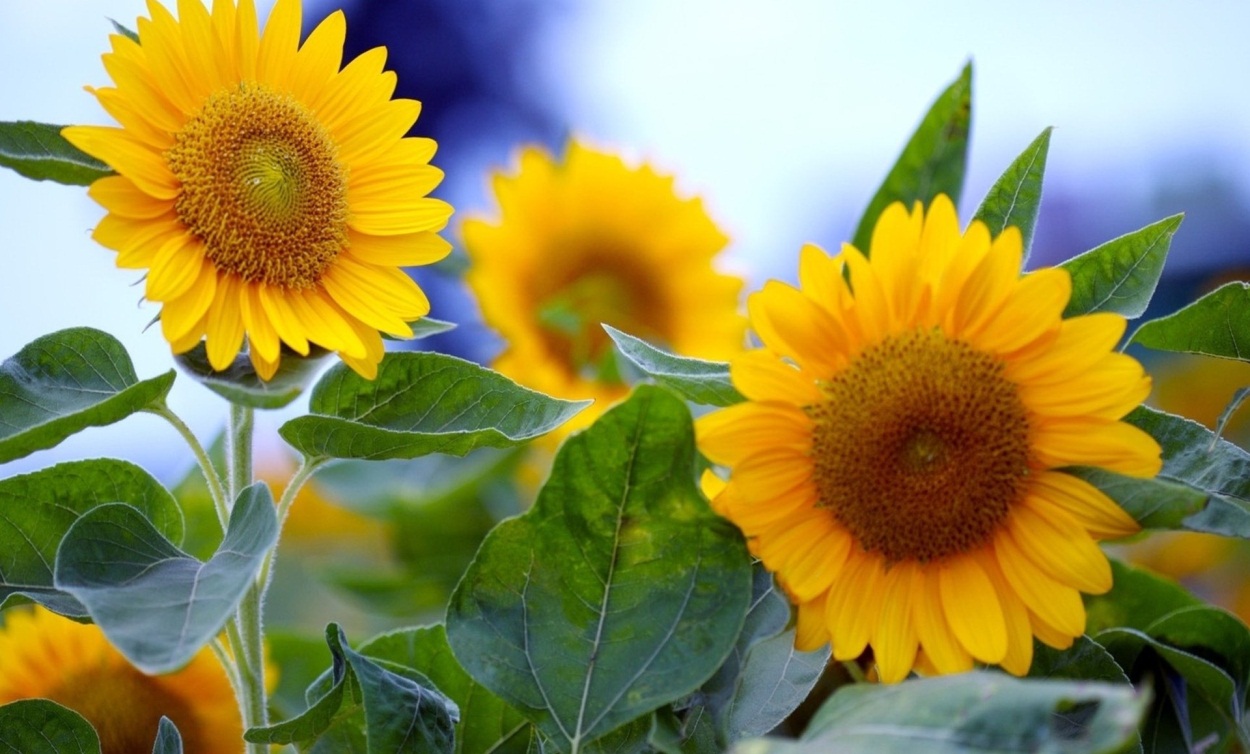 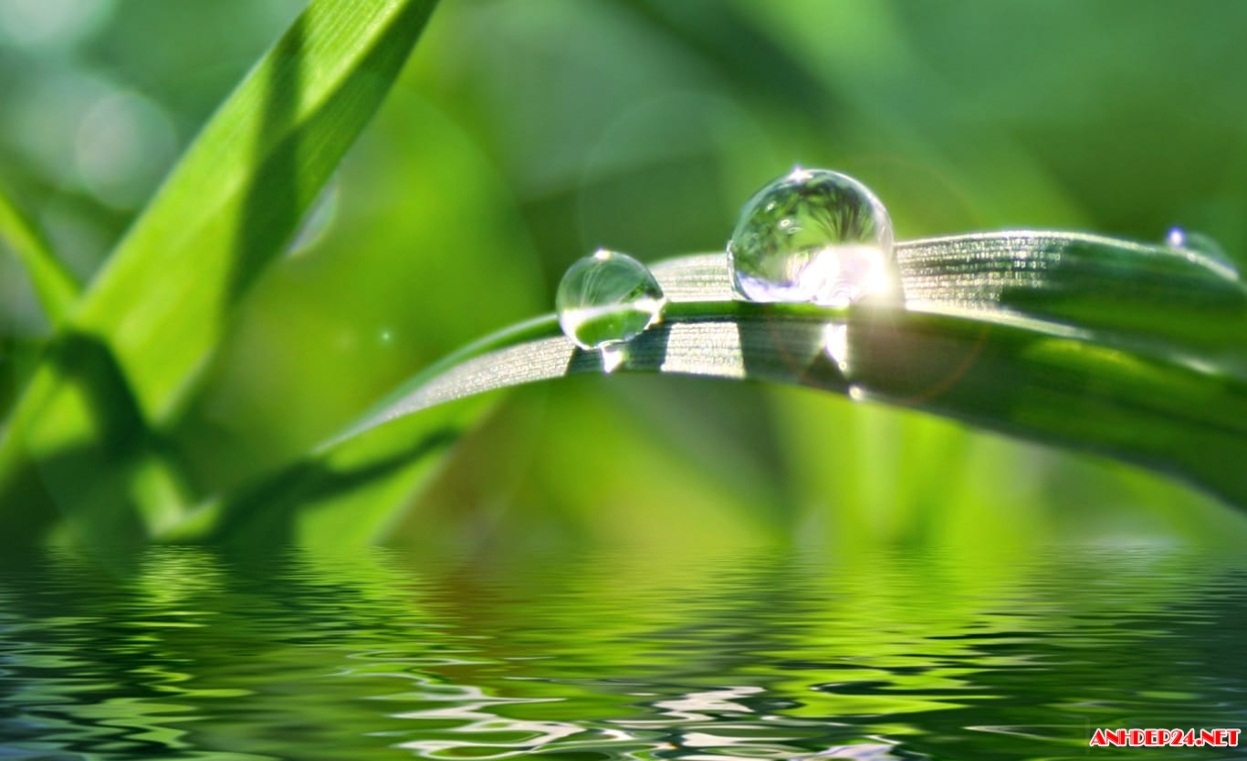 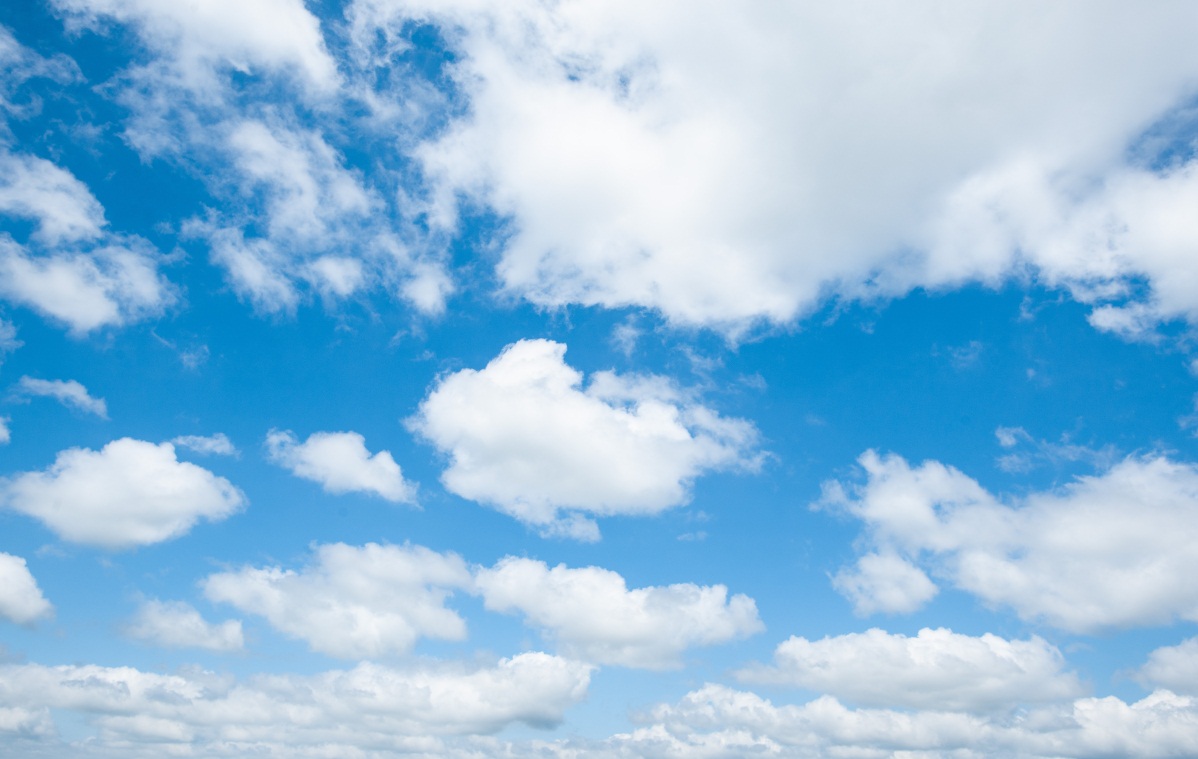 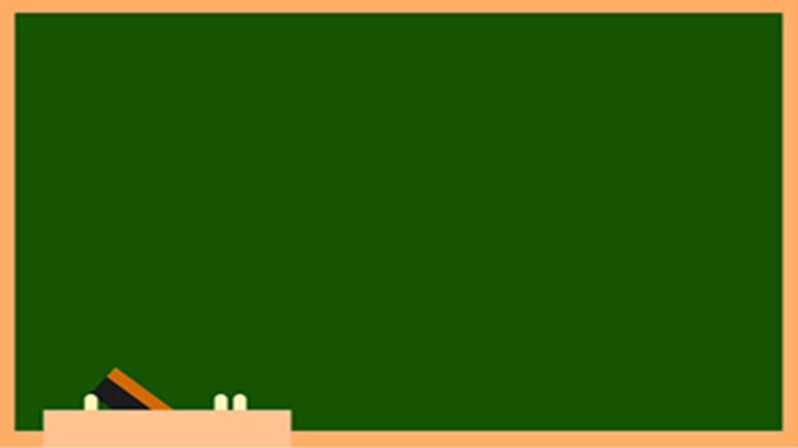 Âm nhạc 1
Chủ đề 3: Tình bạn
        			Tiết 7
Hát: Mời bạn vui múa ca
Đọc nhạc: Ôn tập 2 nốt Mi, Son
Trải nghiệm và khám phá: Vận động theo tiếng đàn.
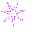 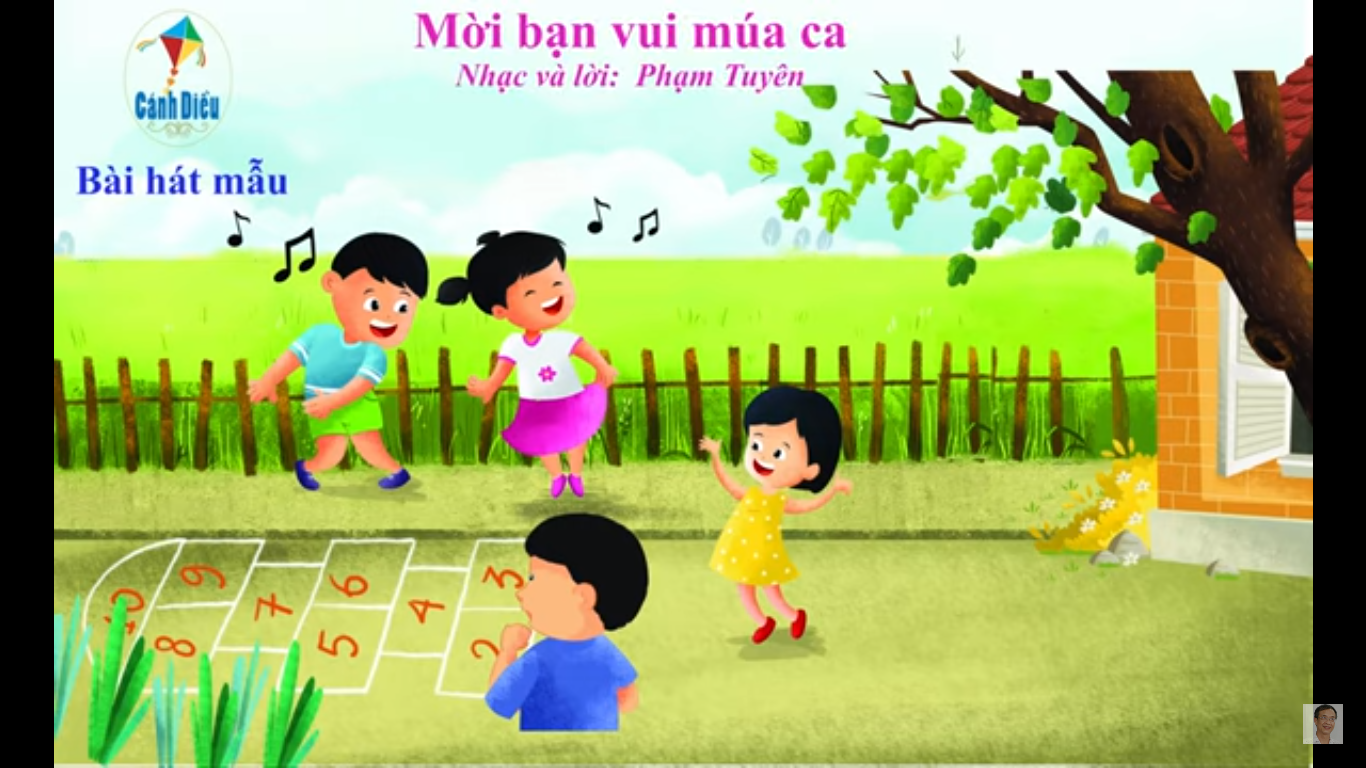 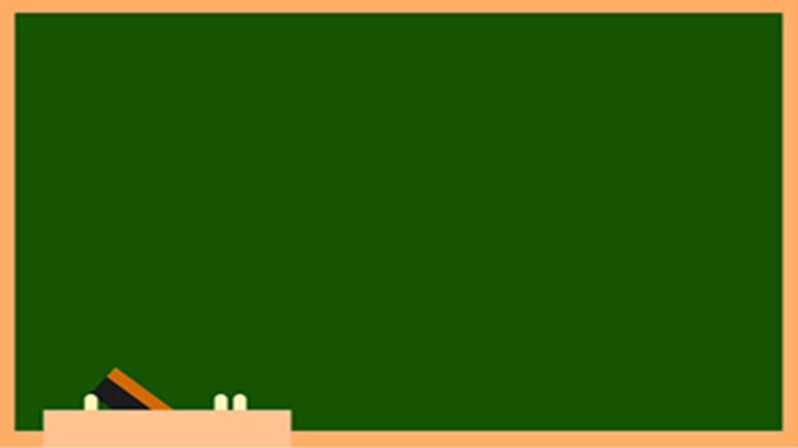 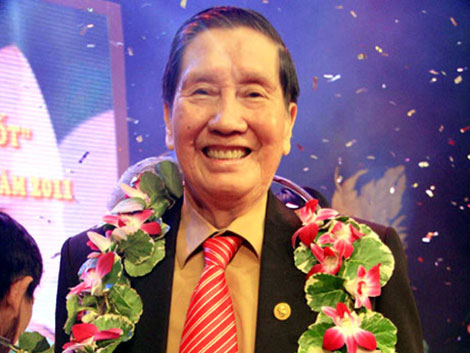 Nhạc sĩ Phạm Tuyên sinh ngày 12-1-1930. Mùa xuân này đã là mùa xuân thứ 91 của ông và cũng là dịp ông tròn 71 năm tuổi Đảng.
Ông đã sáng tác rất nhiều ca khúc cho thiếu nhi như bài hát:  Chiếc đèn ông sao, Tiến lên Đoàn viên, Cánh én tuổi thơ, Chú voi con ở Bản Đôn, Như có Bác trong ngày đại thắng...và bài hát Mời bạn vui múa ca.
video hát mẫu
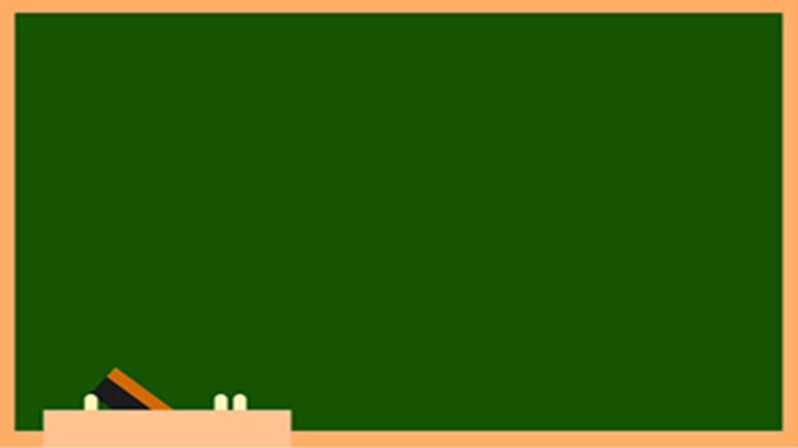 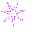 Mời bạn vui múa ca
                                                  Nhạc và lời: Phạm Tuyên
Chim ca líu lo, hoa như đón chào
Bầu trời xanh, nước long lanh
La la lá la, là là la là
Mời bạn cùng vui múa vui ca.
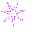 khởi động giọnglà la lá la là
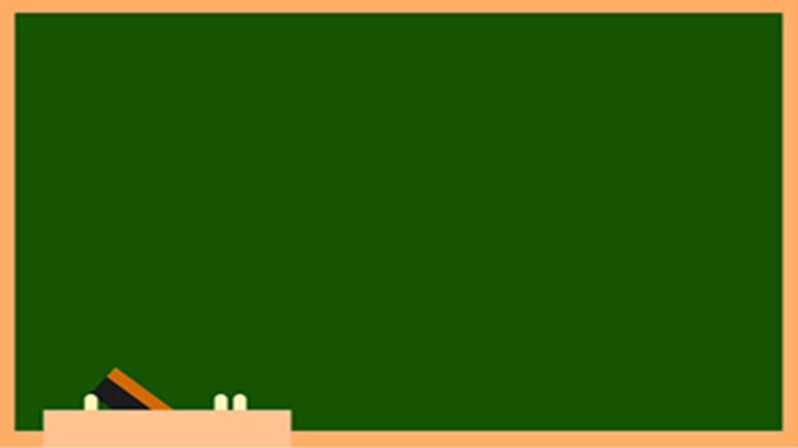 Câu 1:
Chim ca líu lo, hoa như đón chào
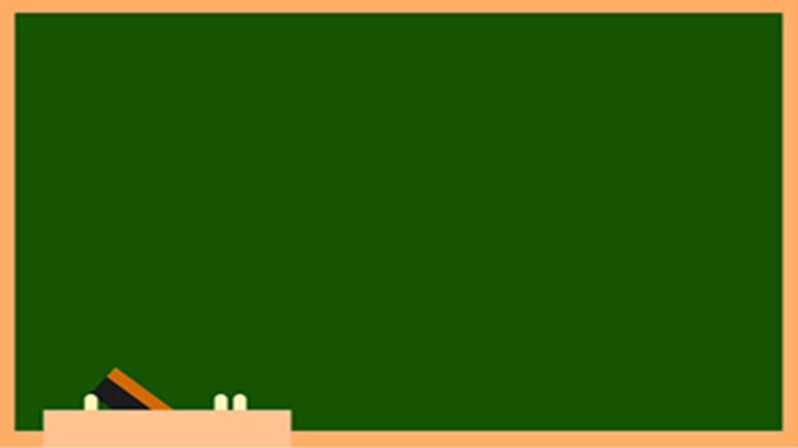 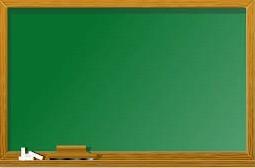 Câu 2:
   Bầu trời xanh, nước long lanh.
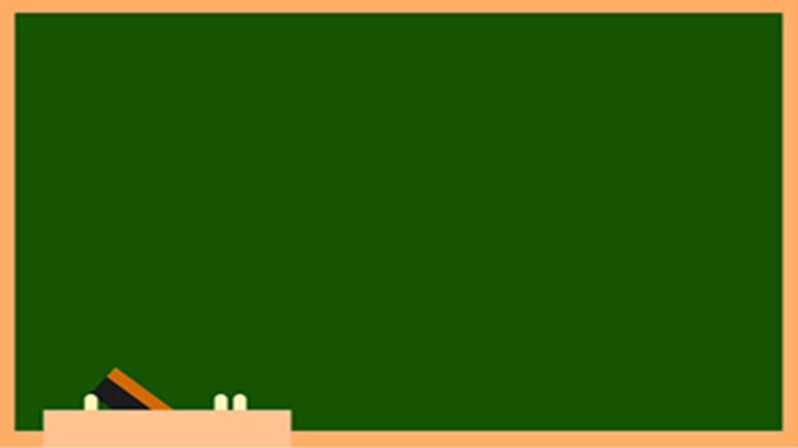 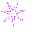 Ghép câu 1 và câu 2:
  Chim ca líu lo, hoa như đón chào
   Bầu trời xanh, nước long lanh
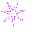 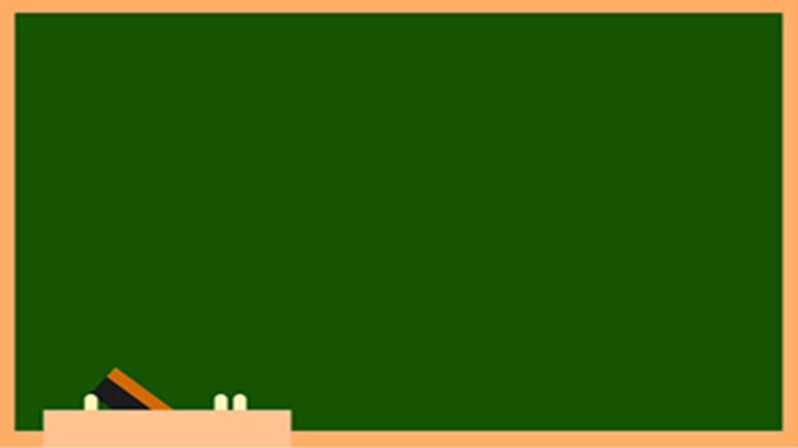 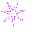 Câu 3:
                 La la lá la, là là la là
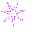 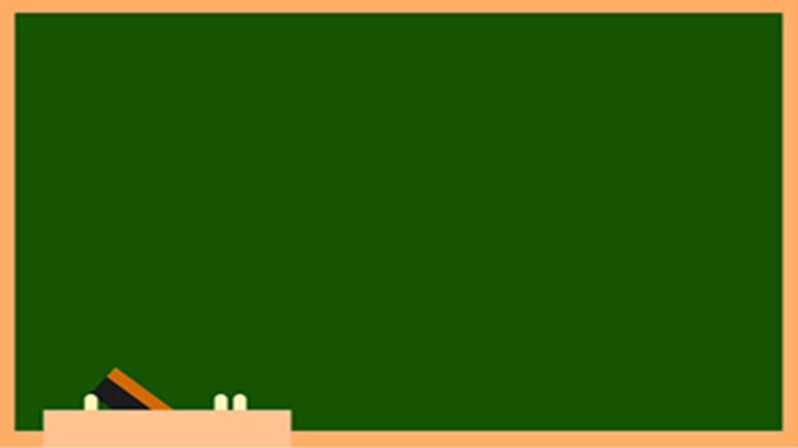 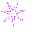 Câu 4:
        Mời bạn cùng vui múa vui ca
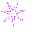 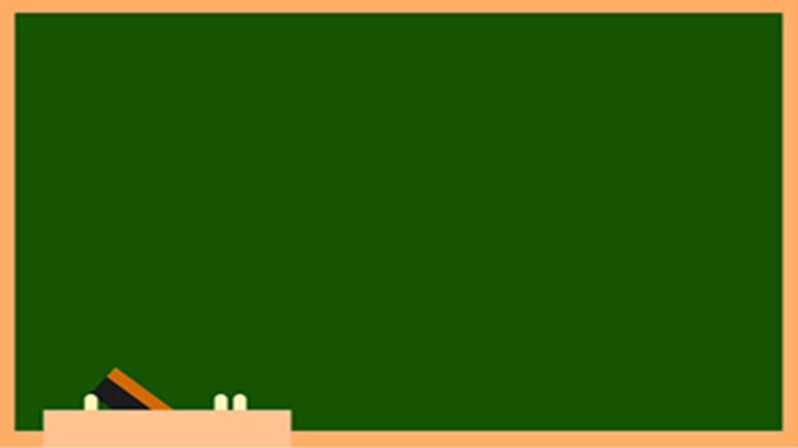 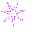 Câu 3  và  câu 4:
             La la lá la, là là la là
        Mời bạn cùng vui múa vui ca
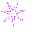 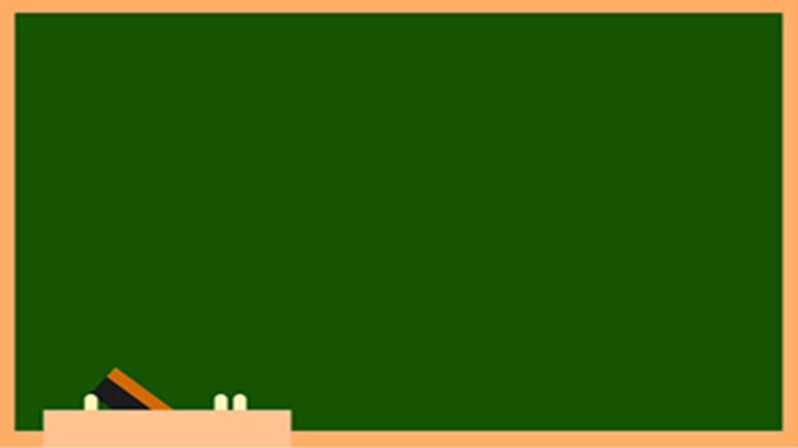 Mời bạn vui múa ca
                                                  Nhạc và lời: Phạm Tuyên
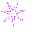 Chim ca líu lo, hoa như đón chào
Bầu trời xanh, nước long lanh
La la lá la, là là la là
Mời bạn cùng vui múa vui ca.
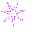 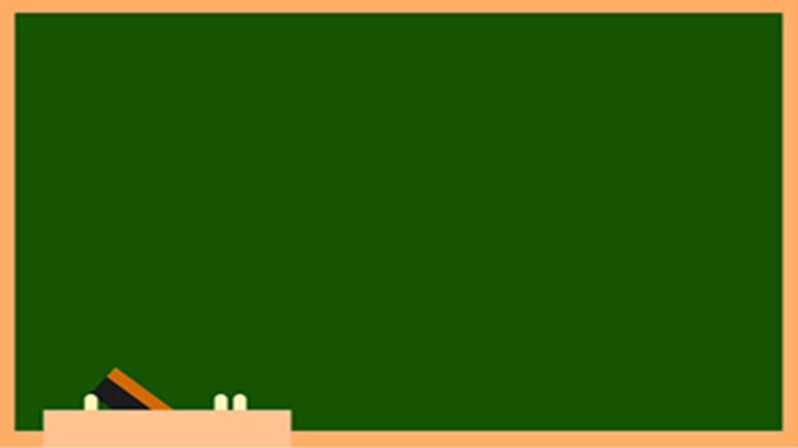 MỜI BẠN VUI MÚA CA
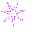 Nhạc và lời: Phạm Tuyên
Chim ca líu lo, hoa như đón chào.

Bầu trời xanh, nước long lanh.

La la lá la, là là la là

Mời bạn cùng vui múa vui ca.
x                        x         x                                    x
x                     x                x                         x
x                 x      x                x
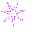 x                     x                       x                 x
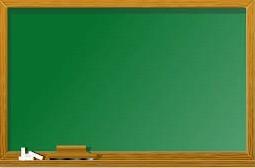 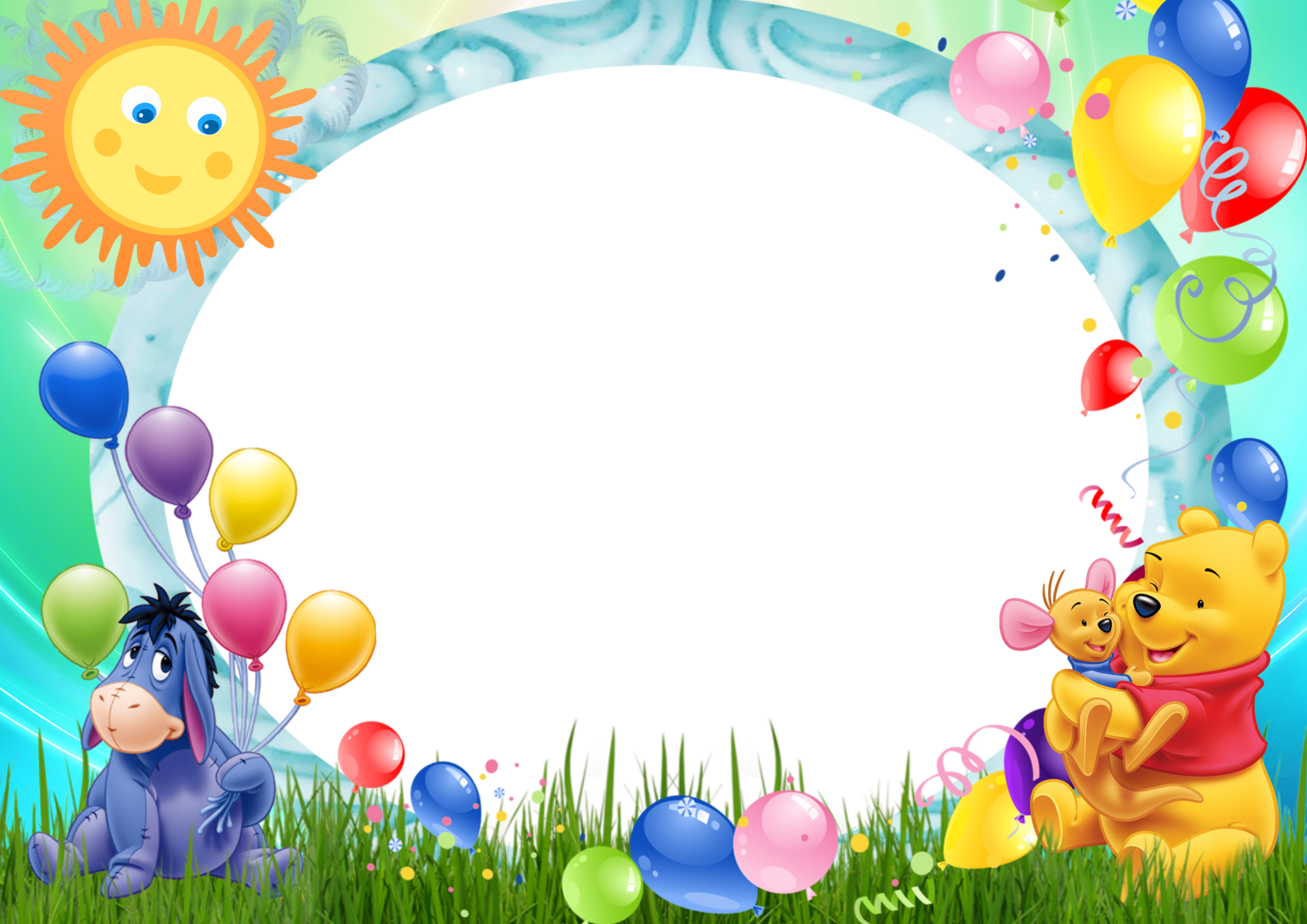 Củng cố, dặn dò